Sismik arama çalışmalarının amacı nedir?
Yerküre'nin derinliklerindeki jeolojik yapıların (faylar, tuz domları, antiklinal, delta, resif gibi tektonik ve sedimantolojik modellerin ortaya çıkartılmasında, yer altı doğal kaynaklarının ( maden yatakları, petrol, gaz ve jeotermal sular vb) araştırılmasında jeofizik özellikler ve yöntemler kullanılabilir.
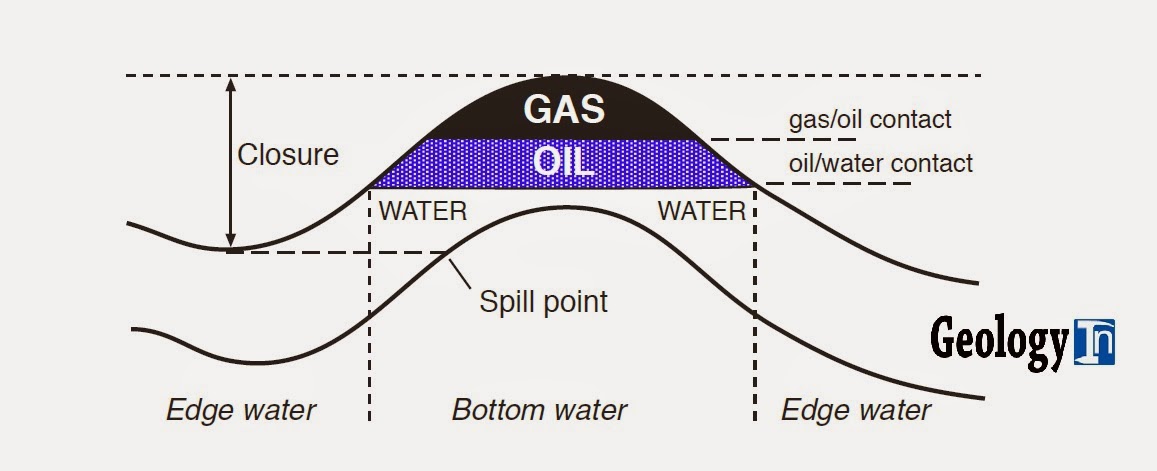 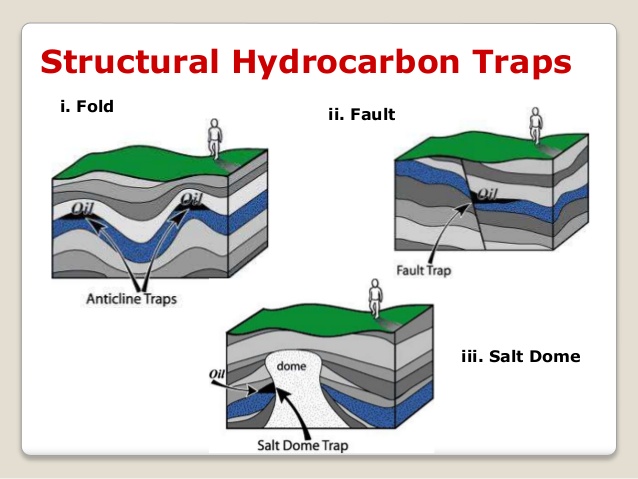 Sismik çalışmalar yer altı jeoloji yapılarının aydınlatılmasında 
ve hidrokarbon kapanlarının belirlenmesinde kullanılırlar